Latha fliuch, fliuch, fliuch, 
Chan fhaigh sinn a-mach a chluich. 
Latha fliuch, fliuch, fliuch,
Latha fliuch a-muigh.
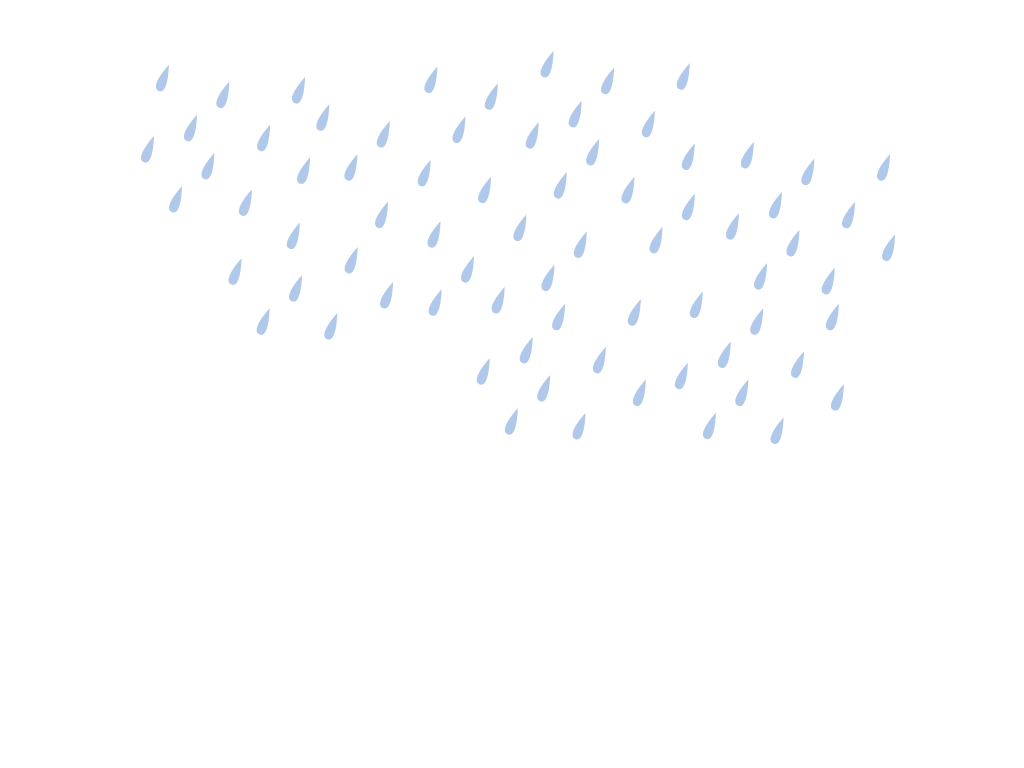 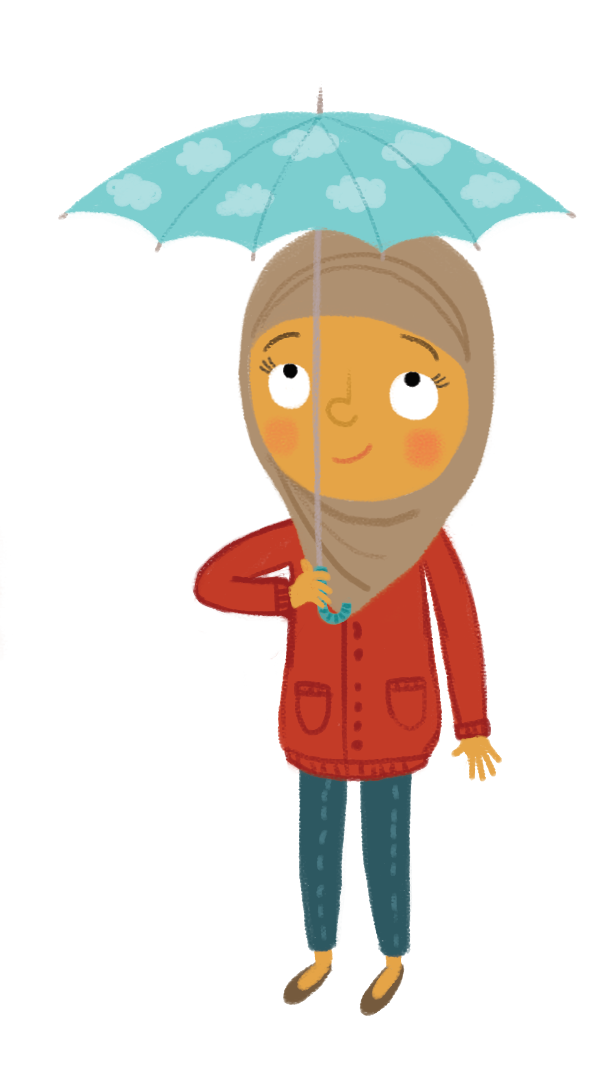 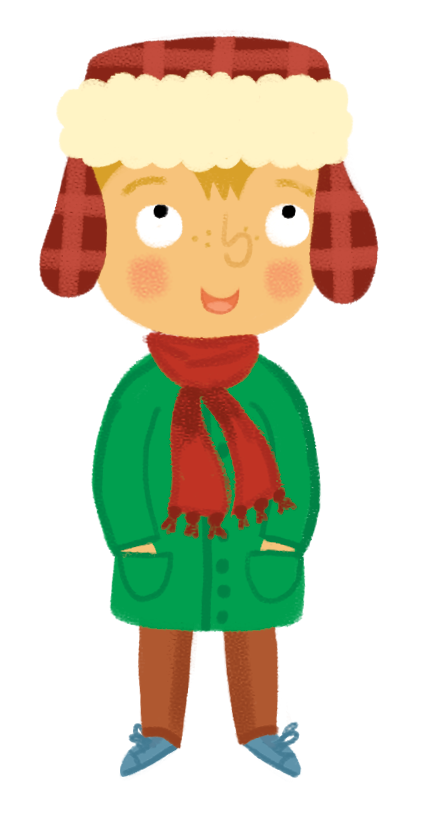 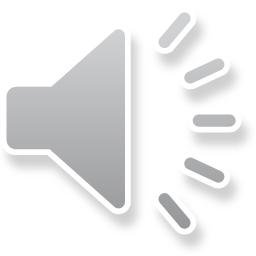 [Speaker Notes: A wet, wet, wet day
We will not get out to play
A wet, wet, wet day
A wet day outside]
Latha fliuch, fliuch, fliuch, 
Chan fhaigh sinn a-mach a chluich. 
Latha fliuch, fliuch, fliuch,
Latha fliuch a-muigh.
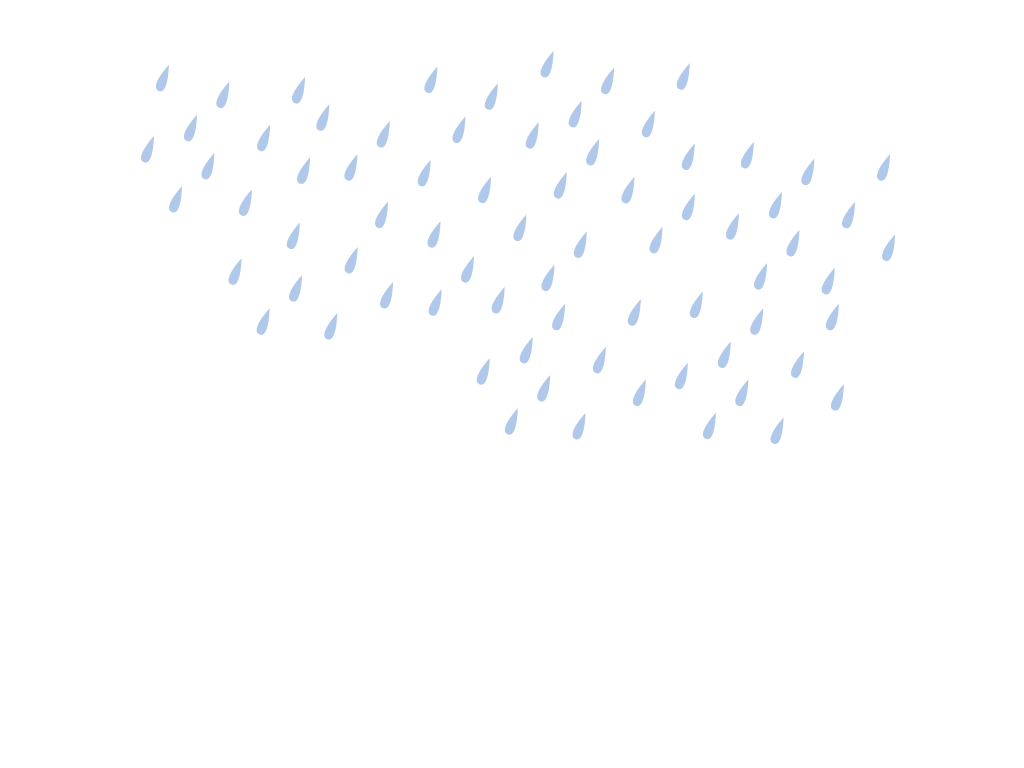 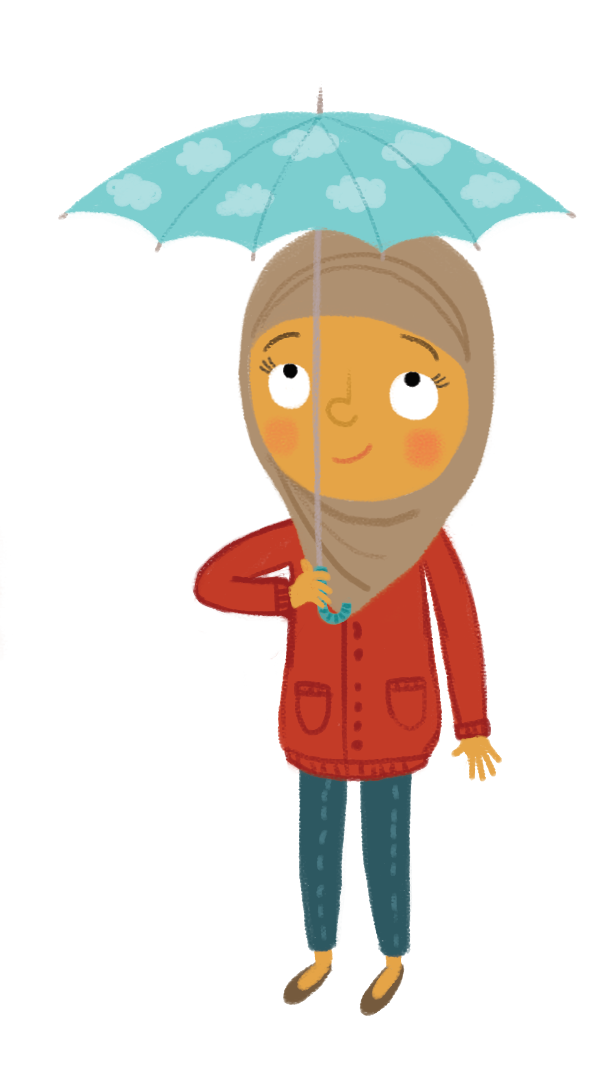 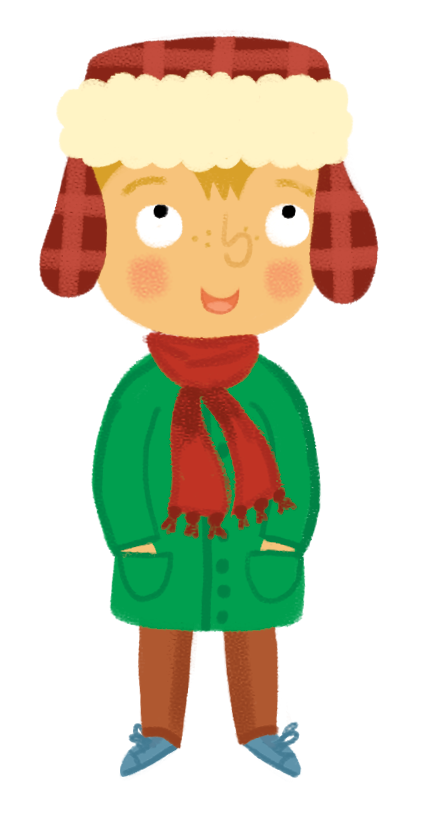 [Speaker Notes: A wet, wet, wet day
We will not get out to play
A wet, wet, wet day
A wet day outside]
Uisge mòr, mòr, mòr, 
Uisge mòr, mòr, mòr, 
Uisge mòr, mòr, mòr, mòr, 
Uisge mòr a-muigh.
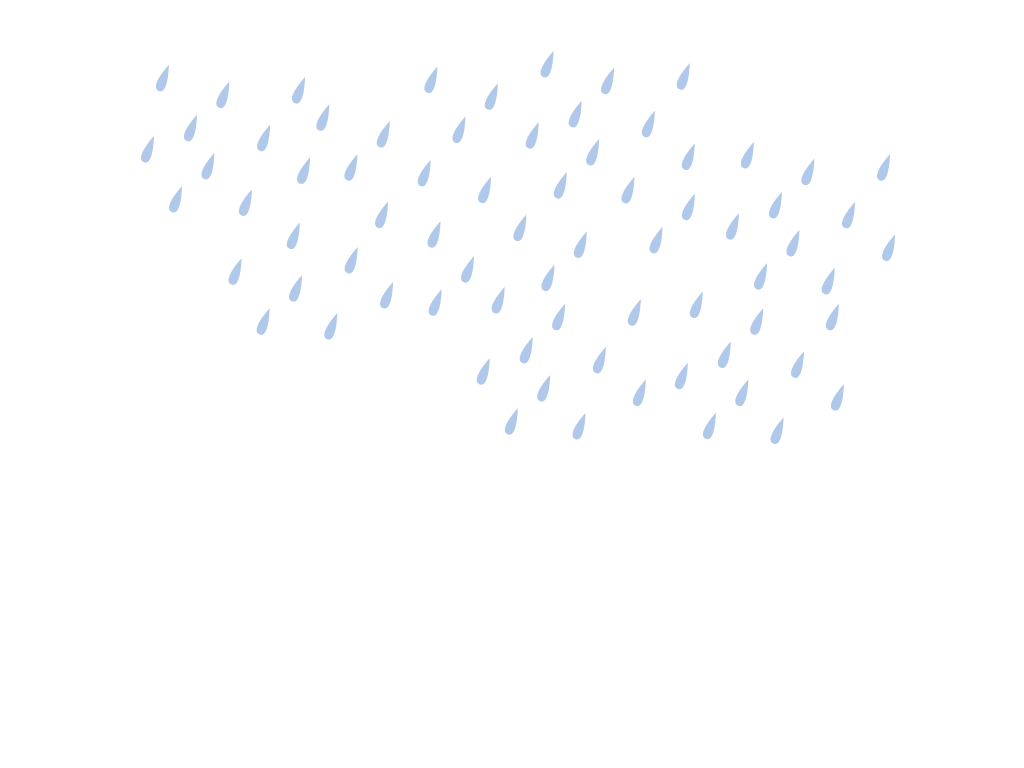 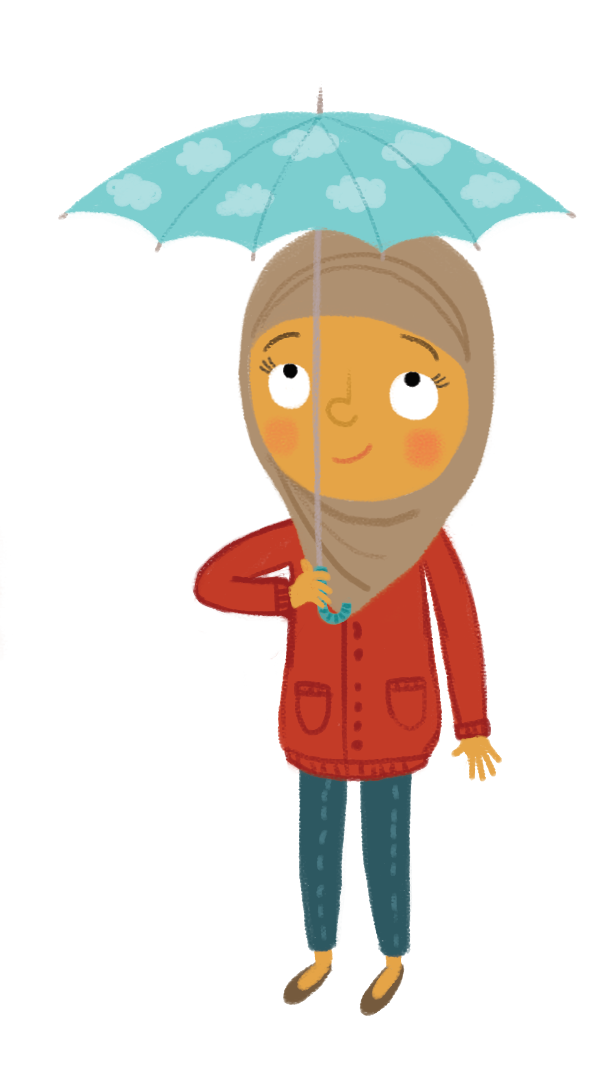 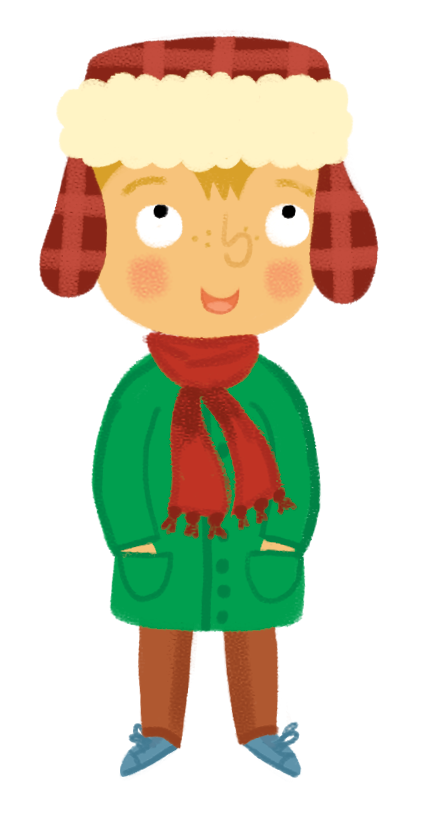 [Speaker Notes: Heavy, heavy, heavy rain
Heavy, heavy, heavy rain
Heavy, heavy, heavy, heavy rain
Heavy rain outside]
Uisge mòr, mòr, mòr, 
Uisge mòr, mòr, mòr, 
Uisge mòr, mòr, mòr, mòr, 
Uisge mòr a-muigh.
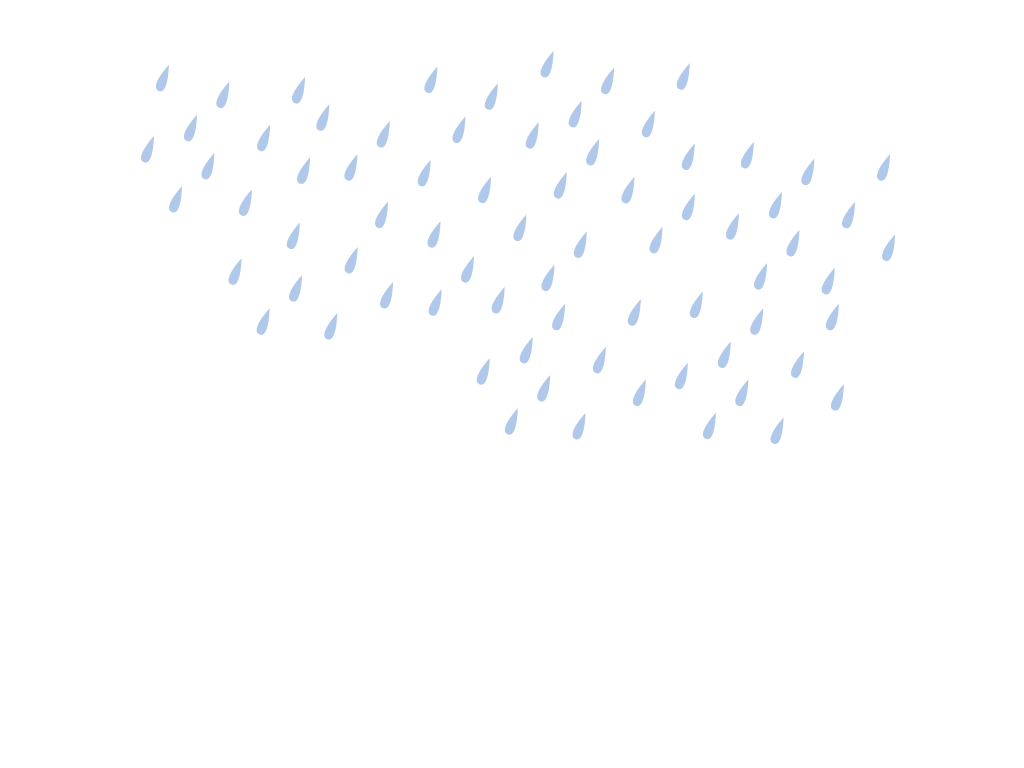 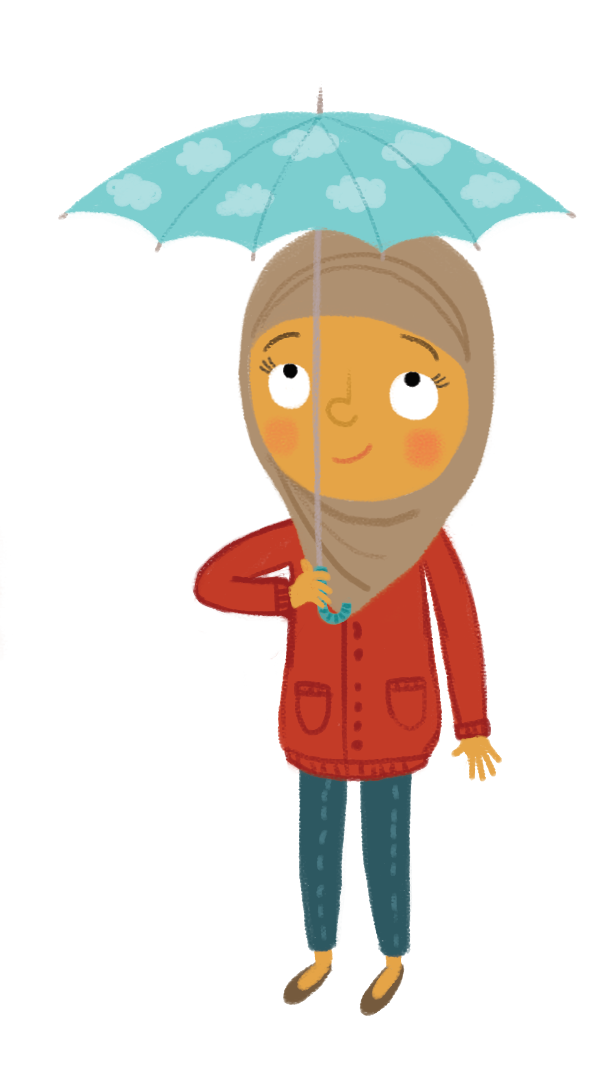 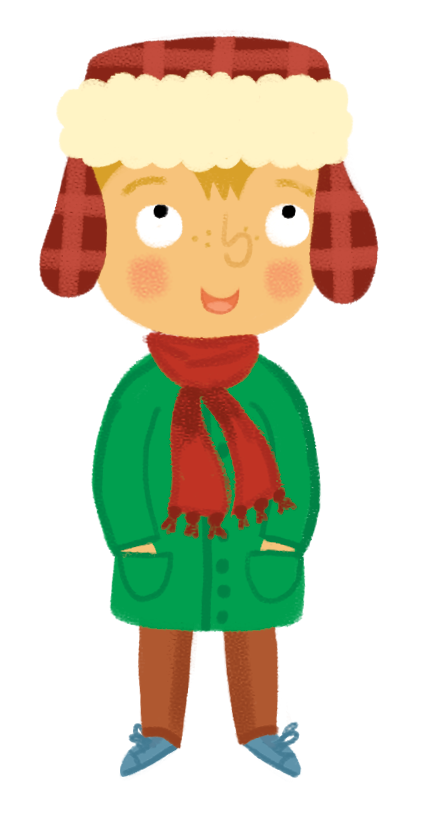 [Speaker Notes: Heavy, heavy, heavy rain
Heavy, heavy, heavy rain
Heavy, heavy, heavy, heavy rain
Heavy rain outside]
Latha fliuch, fliuch, fliuch, 
Chan fhaigh sinn a-mach a chluich. 
Latha fliuch, fliuch, fliuch,
Latha fliuch a-muigh.
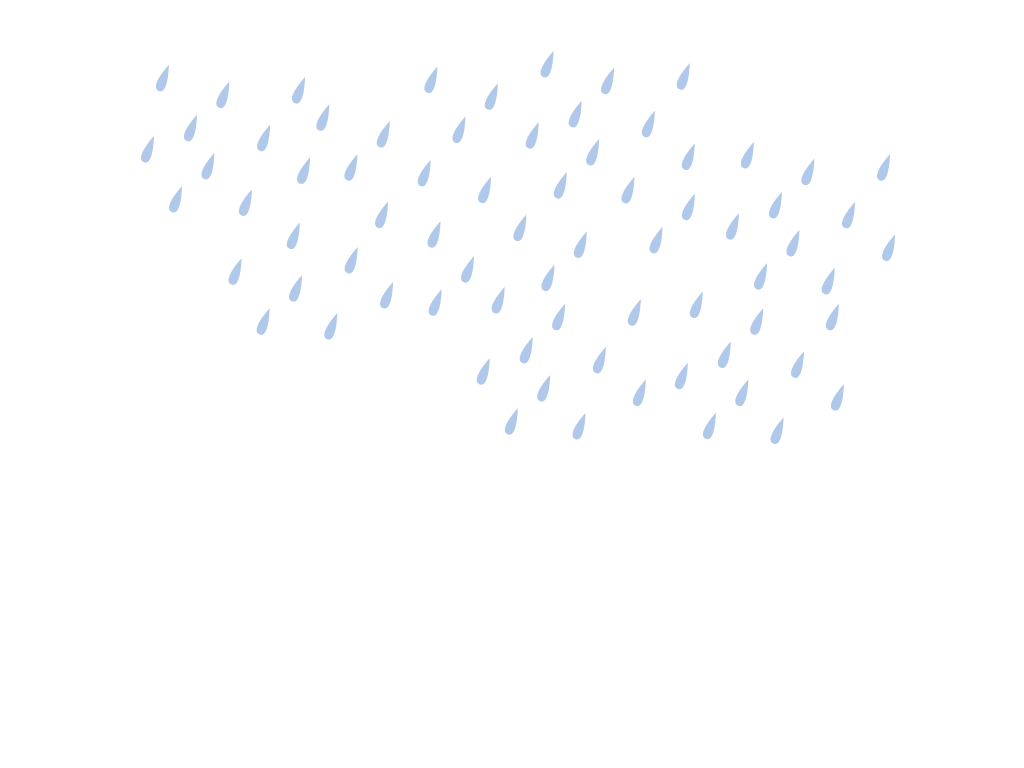 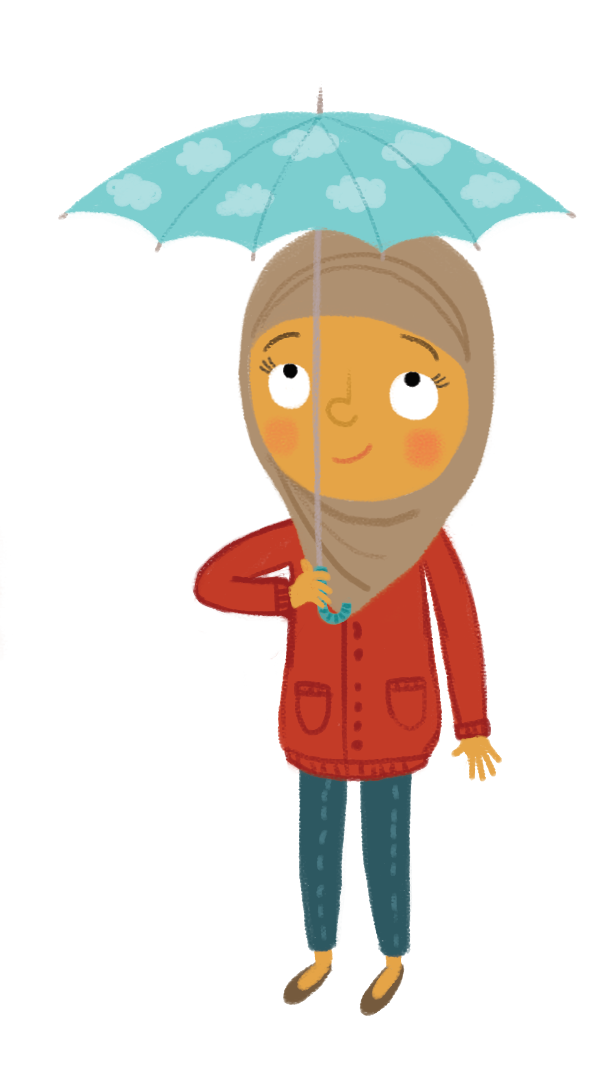 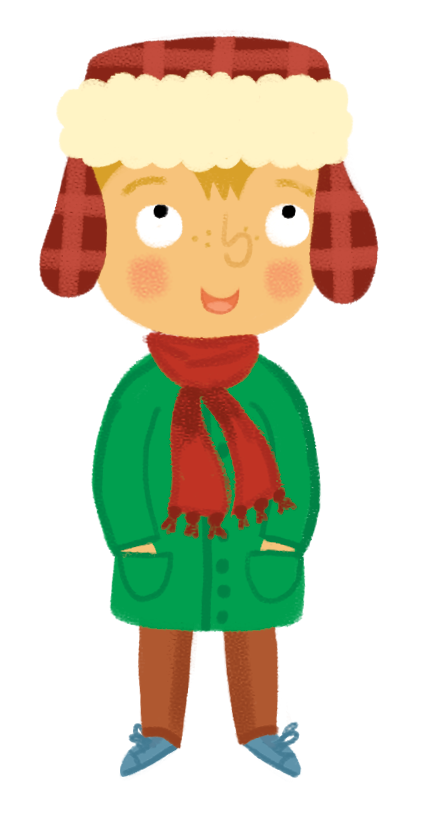 [Speaker Notes: A wet, wet, wet day
We will not get out to play
A wet, wet, wet day
A wet day outside]
Latha fliuch, fliuch, fliuch, 
Chan fhaigh sinn a-mach a chluich. 
Latha fliuch, fliuch, fliuch,
Latha fliuch a-muigh.
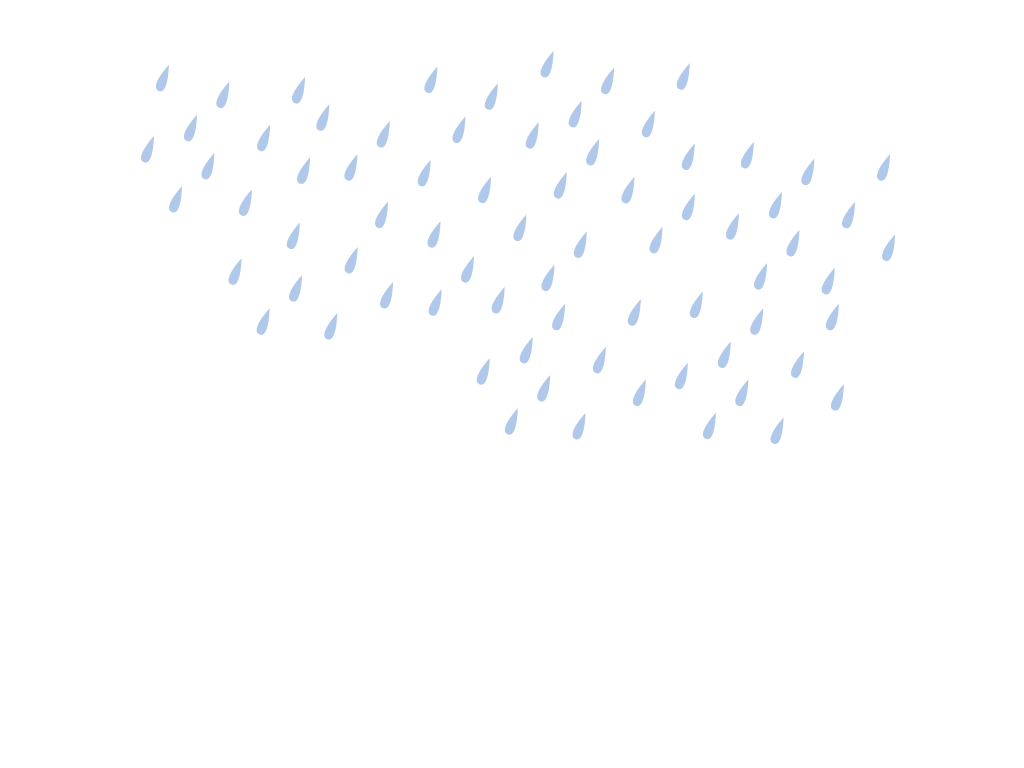 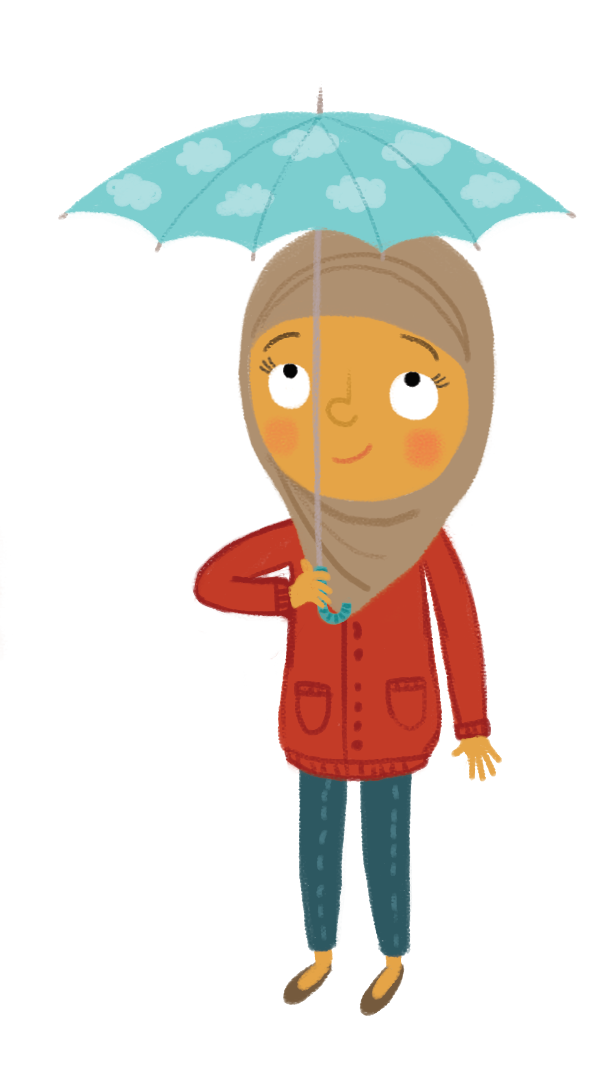 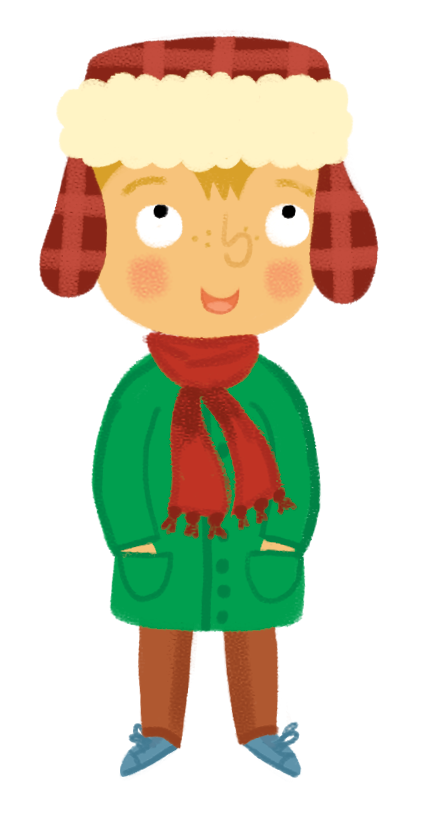 [Speaker Notes: A wet, wet, wet day
We will not get out to play
A wet, wet, wet day
A wet day outside]
Uisge mòr, mòr, mòr, 
Uisge mòr, mòr, mòr, 
Uisge mòr, mòr, mòr, mòr, 
Uisge mòr a-muigh.
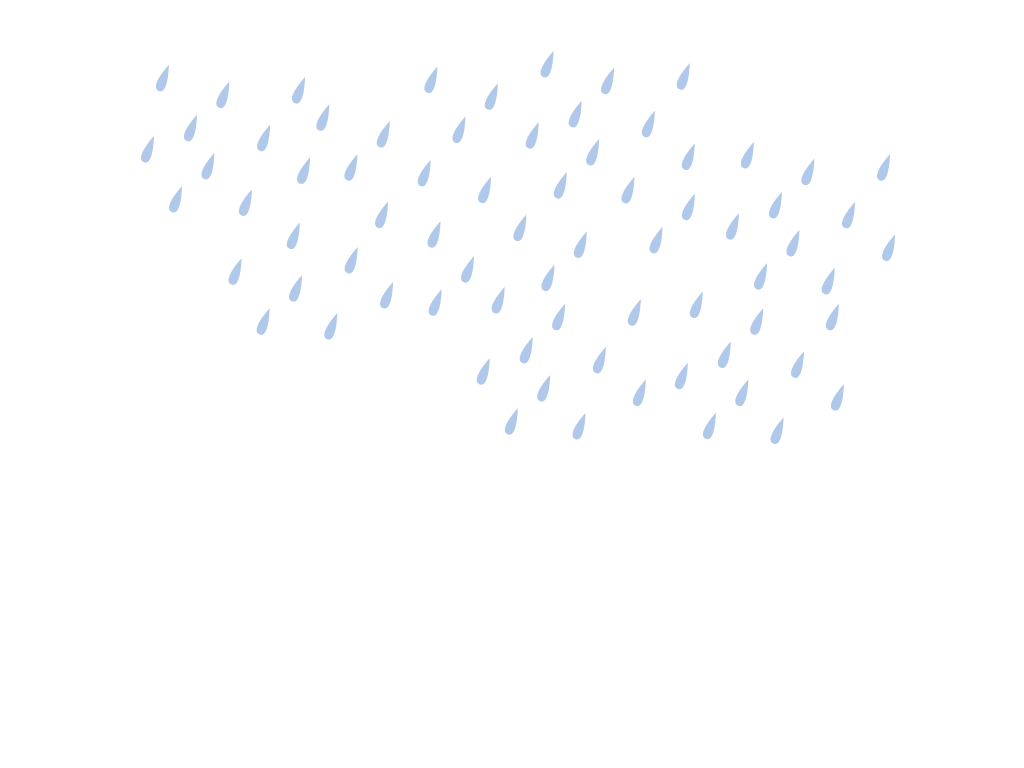 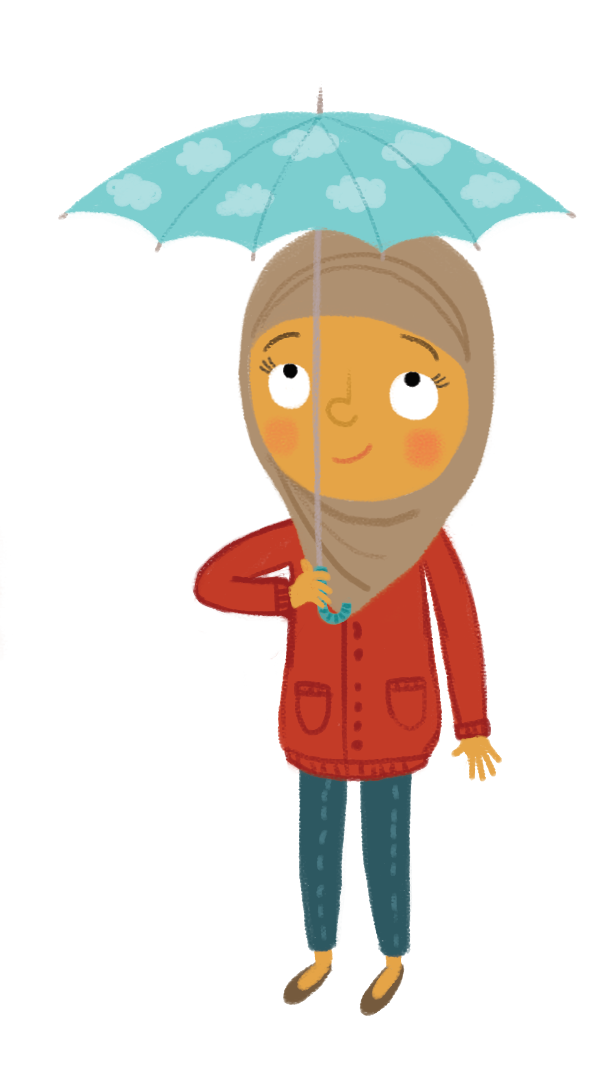 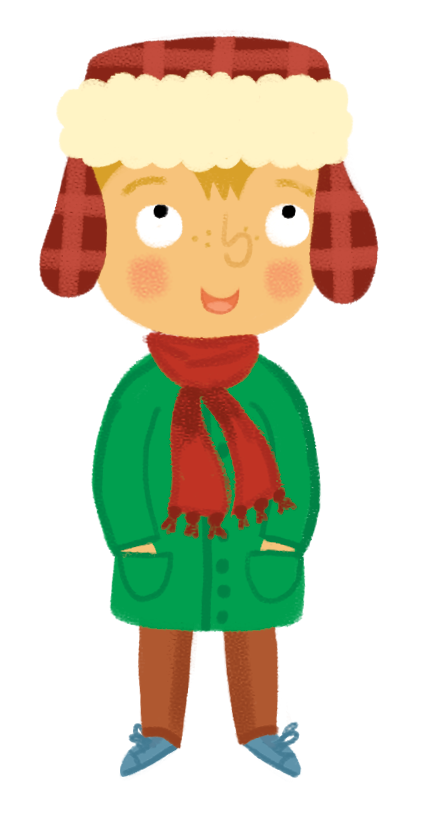 [Speaker Notes: Heavy, heavy, heavy rain
Heavy, heavy, heavy rain
Heavy, heavy, heavy, heavy rain
Heavy rain outside]
Uisge mòr, mòr, mòr, 
Uisge mòr, mòr, mòr, 
Uisge mòr, mòr, mòr, mòr, 
Uisge mòr a-muigh.
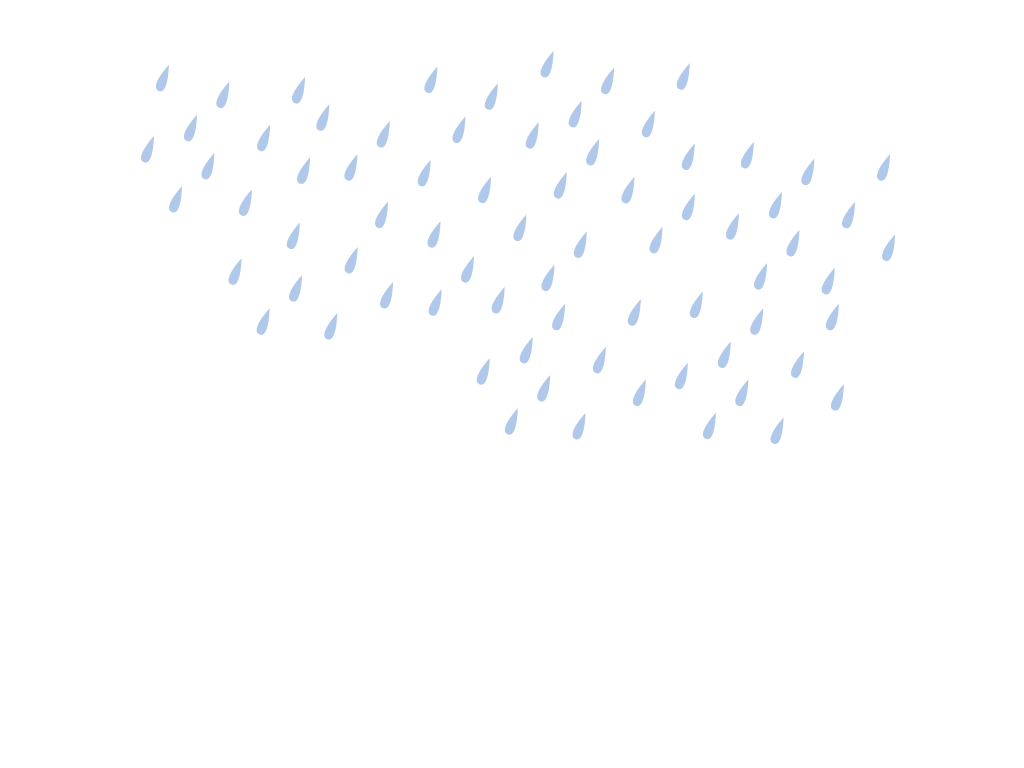 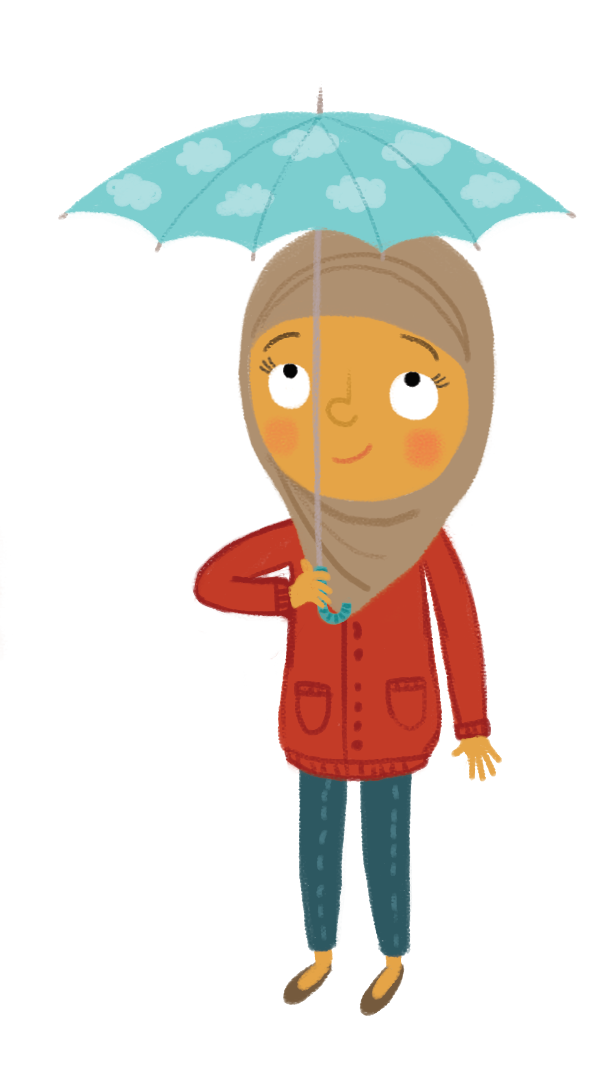 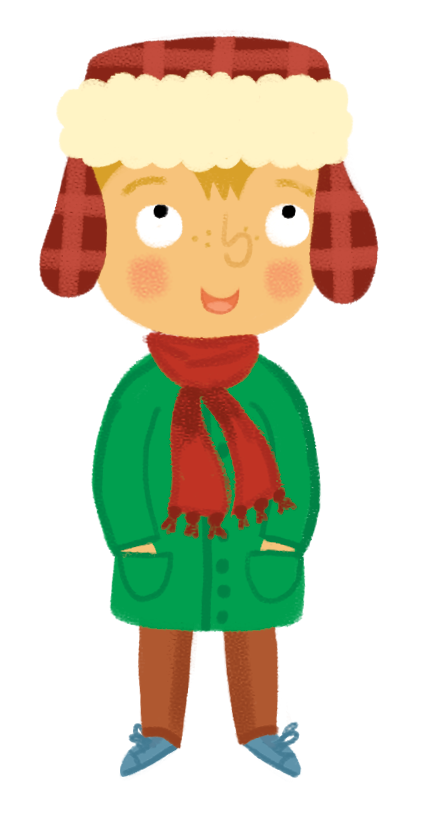 [Speaker Notes: Heavy, heavy, heavy rain
Heavy, heavy, heavy rain
Heavy, heavy, heavy, heavy rain
Heavy rain outside]